How do plates move?
MANTLE CONVECTION
Label the Layers of the Earth:
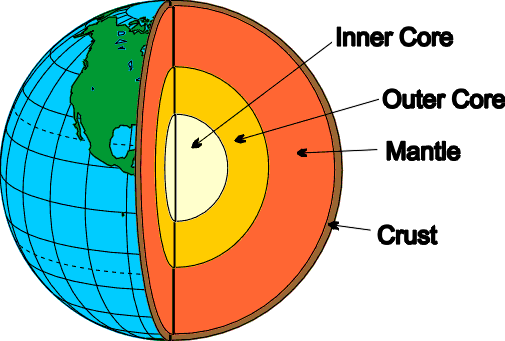 [Speaker Notes: Not to scale. How is Earth like a peach. Compare. 
In the early part of the 20th century, geologists studied the vibrations (seismic waves) generated by earthquakes to learn more about the structure of the earth's interior. They discovered that it is made up of these distinct layers: the crust, the mantle, and the core.]
Crust
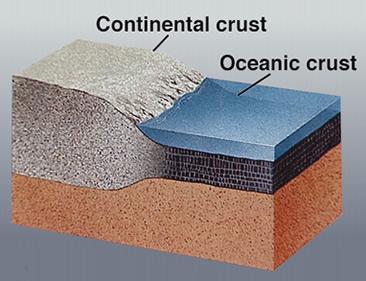 Relatively solid, brittle rock
Two types:
Continental crust 
approx. 50 km thick
made from less dense granite
Oceanic crust 
approx. 10 km thick
made from denser basalt
[Speaker Notes: Not to scale]
Mantle
2900 km thick
dense rock, rich in iron, magnesium and silicon.
Uppermost part (Upper Mantle) is solid, more cool and brittle, 
Lower Mantle is molten rock, still solid, dense, flows like toothpaste
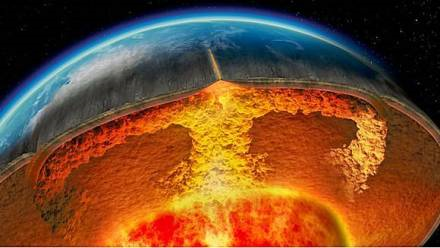 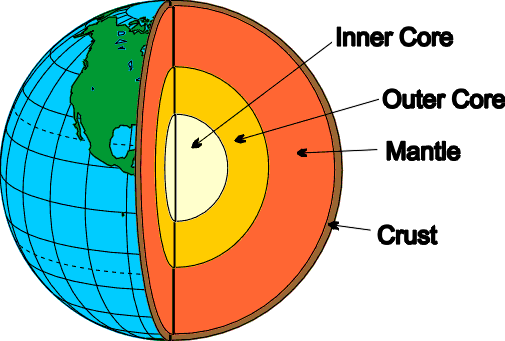 Outer Core
2150 km thick
Made up of liquid iron and nickel

Inner Core
1300 km thick
solid iron and nickel (due to tremendous pressure)
Extremely hot 5,500°C
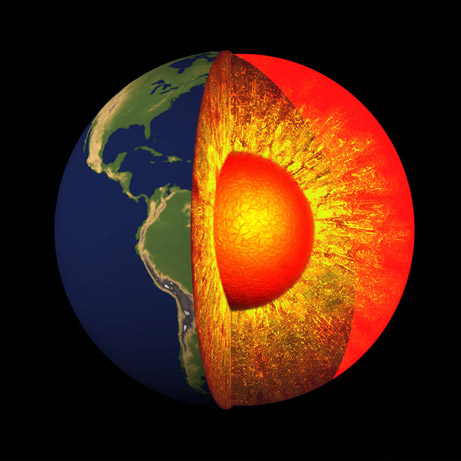 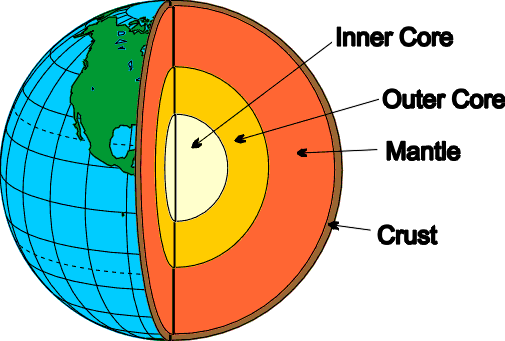 Lithosphere = TECTONIC PLATE
An outer layer of rock composed of crust and top part of upper mantle
65-100 km thick
Plates float and move on                                                           the asthenosphere
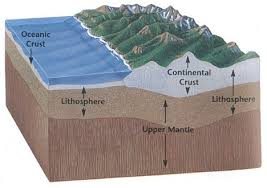 [Speaker Notes: Like a hard boiled egg with moving broken shell pieces, Earth’s outer layer is composed of several large rigid but mobile chunks of rock (Tectonic Plates). Made up of crust and uppermost mantel = lithosphere 65-100km thick. 12 major plates and many smaller ones. 
Heat that keeps asthenosphere molten comes from radioactive elements]
ASTHENOSPHERE:
molten layer in upper mantle beneath the plates
So hot it behaves like plastic, less rigid, flows like toothpaste
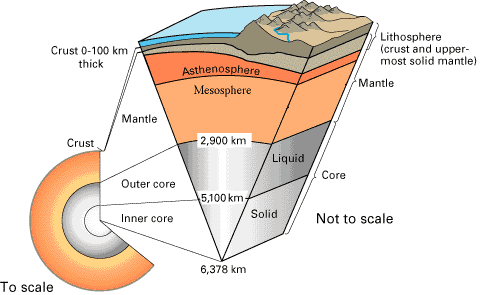 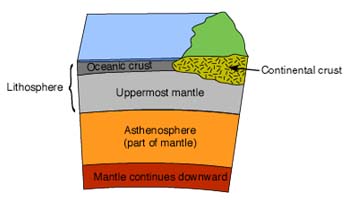 Tectonic Plates = Crust + Upper Mantle = Lithosphere
[Speaker Notes: Like a hard boiled egg with moving broken shell pieces, Earth’s outer layer is composed of several large rigid but mobile chunks of rock (Tectonic Plates). Made up of crust and uppermost mantel = lithosphere 65-100km thick. 12 major plates and many smaller ones. 
Heat that keeps asthenosphere molten comes from radioactive elements]
Plate Movement
Variable temperatures in the mantle causes convection currents.
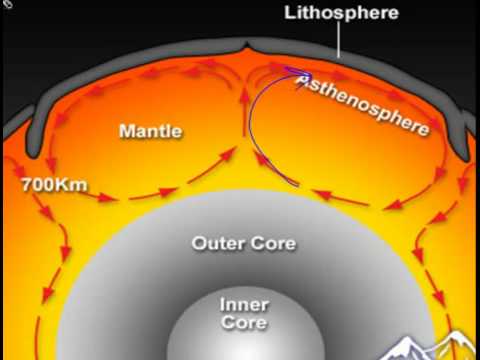 See pages 520 - 522
[Speaker Notes: Convection demo]
Mantle Convection Demo
Mantle Convection
Magma nearest Earth’s core heats up, causing it to become less dense and therefore rises.
As it gets farther from the core, it cools, becoming more dense, and sinks. 
This cycling is called a convection current.
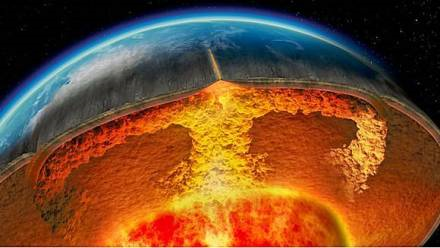 [Speaker Notes: Tectonic plates move because of convection currents in the semi-fluid layer of rocks beneath the plates (the ‘mantle’);]
Where does the heat come from?
radioactive decay
friction between rock masses in the crust and mantle;
heat left over from planetary formation.
The Earth’s Temperature
Temperature increases the deeper you go (about 1oC for every 40 m of depth)
Beneath the crust, this temperature rise gradually slows, until a core temperature of about  7000oC is reached.
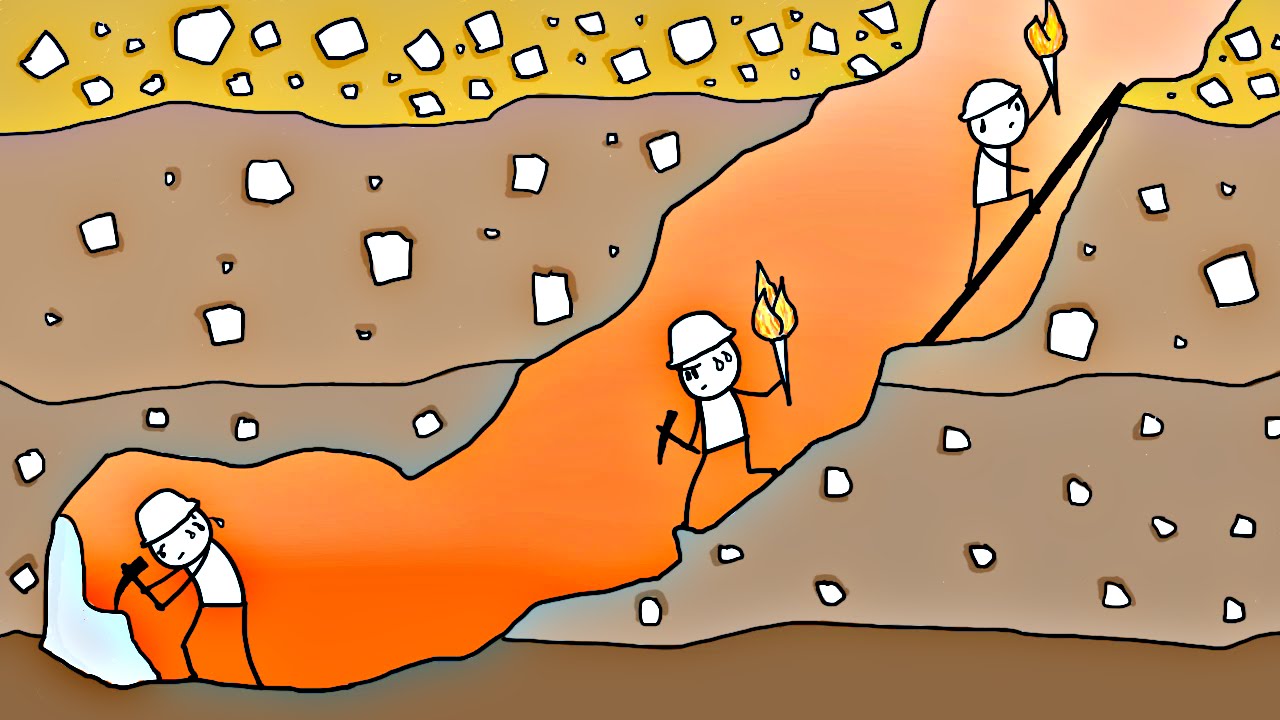 RIDGE PUSH - Rising material spreads out as it reaches the upper mantle, causing the lithosphere to lift and push tectonic plates apart at divergent plate boundaries (SPREADING CENTERS). 
When is occurs in oceans, it is called a Spreading Ridge, 
On land: Rift Valley
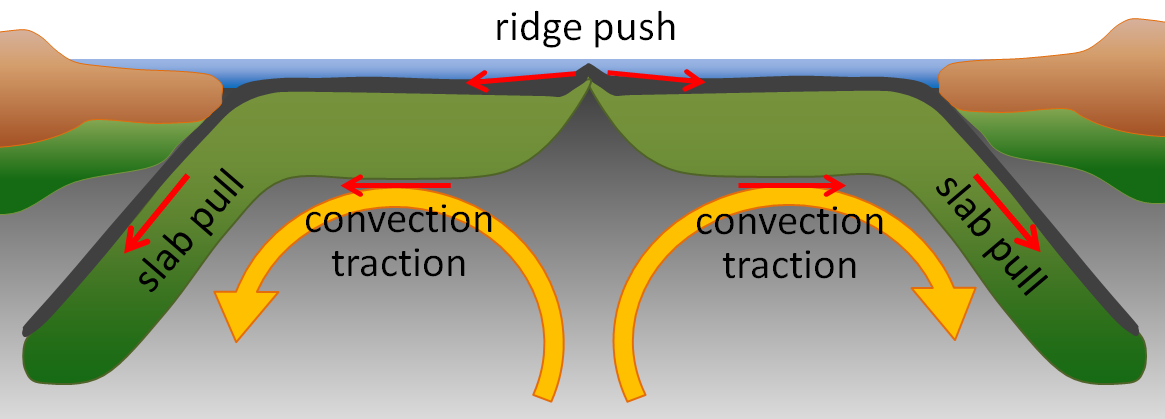 SLAB PULL– as the leading edge of a subducting plate sinks, it pulls the rest of the plate down with it at convergent plate boundaries. 
Gravity and convection assist this movement.
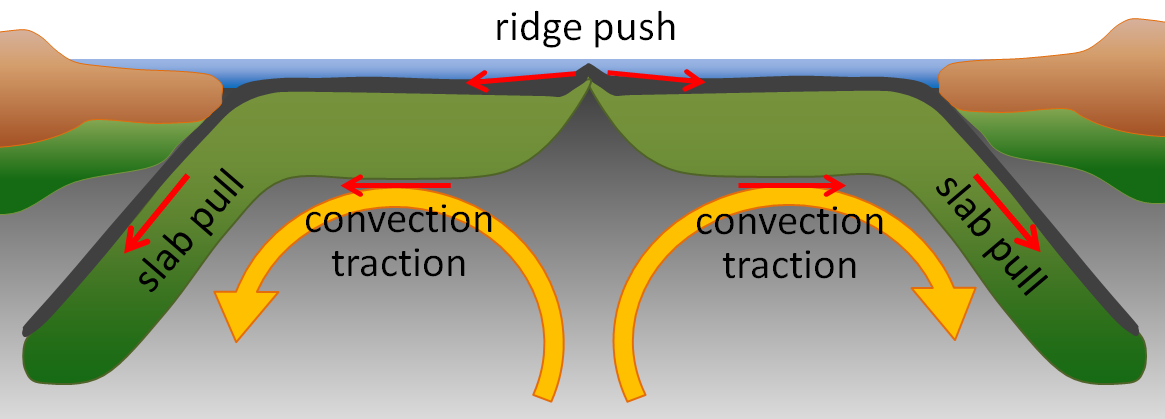 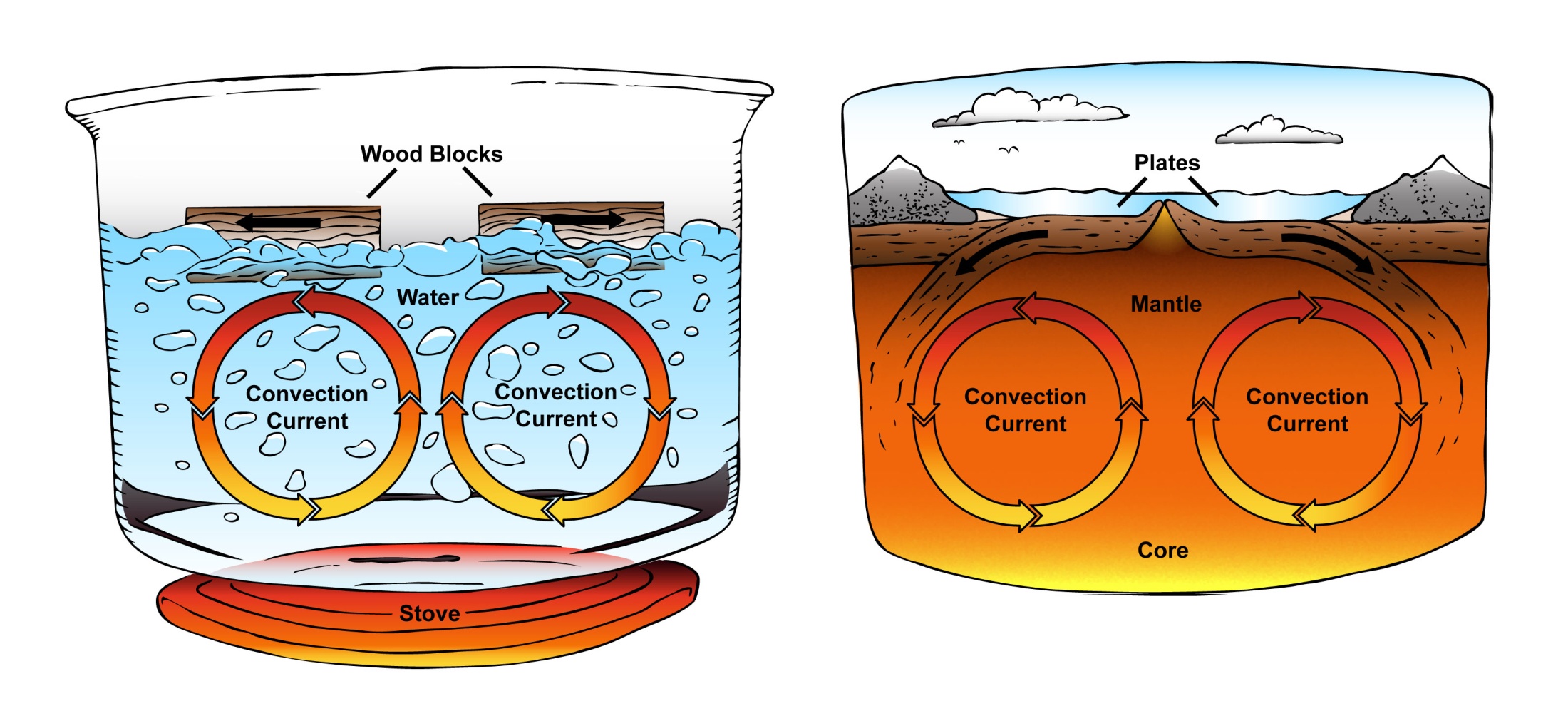 How can we know how hot it is?
https://www.youtube.com/watch?v=mOSpRzW2i_4
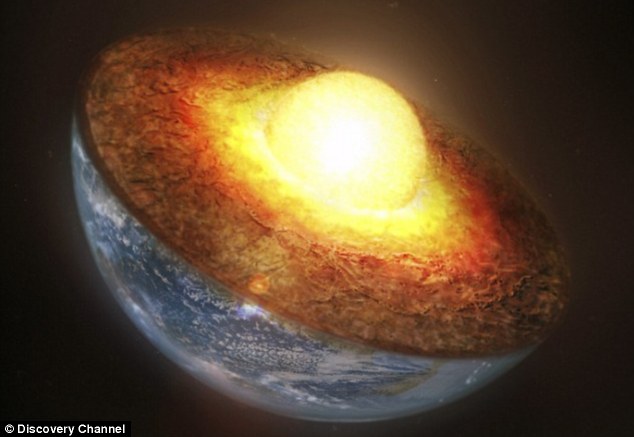 How deep can we go?
https://www.youtube.com/watch?v=E39GIysMevQ
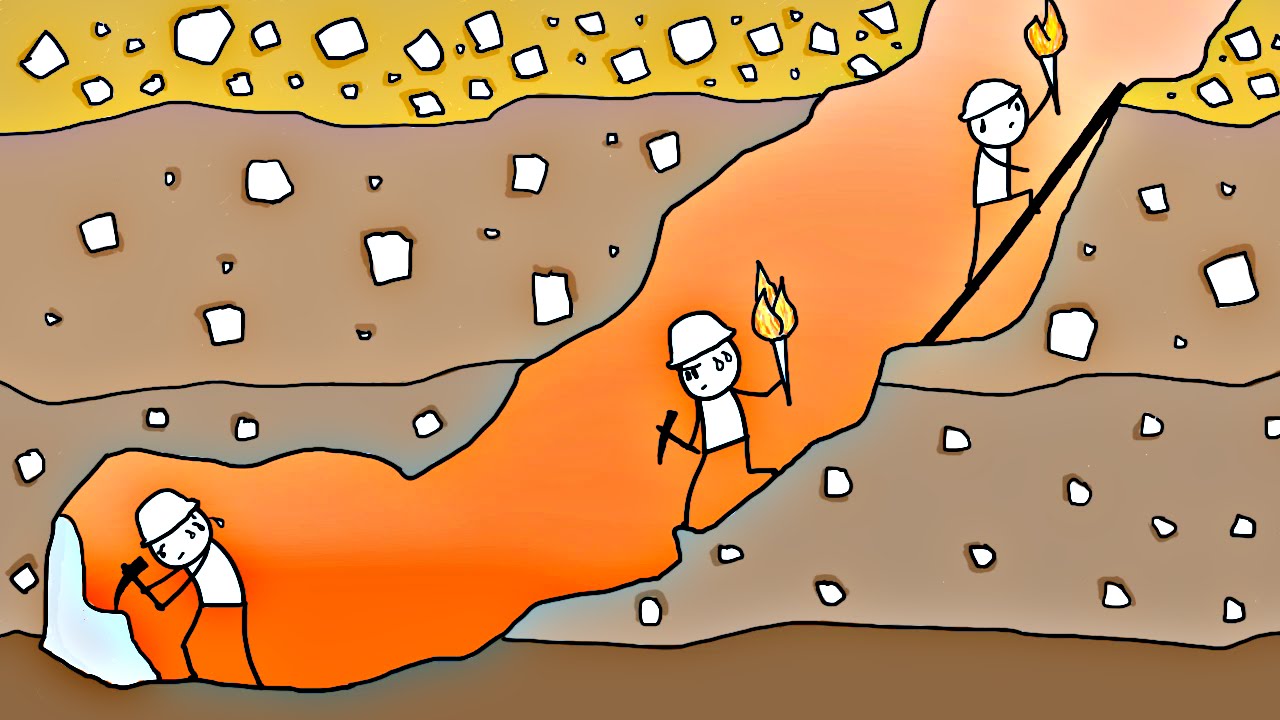 Brain Pop Video
https://www.youtube.com/watch?v=RA2-Vc4PIOY
How deep can we dig?
https://www.youtube.com/watch?v=E39GIysMevQ
Check your Understanding
Name the layers of the Earth.
Which is the thickest?
Which is the thinnest?
What is the hottest part?
What is the core made of?
Why is the inner core solid while the outer core is liquid?
Compare the two types of crust?
Differentiate between ridge push and slab pull?